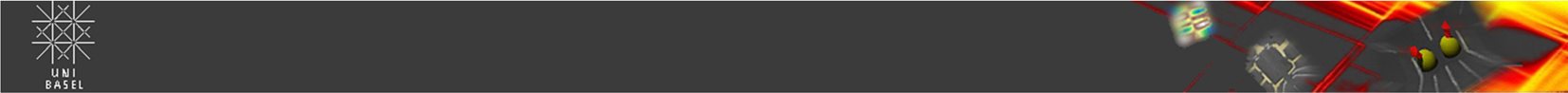 Spin wave (magnons) transport in a quantum Hall ferromagnet
D. S. Wei, T. Van der Sar, S. H. Lee, K. Watanabe, T. Taniguchi, B.I. Halperin, & A. Yacoby
12.01.2018
Taras Patlatiuk
Zumbühl Group
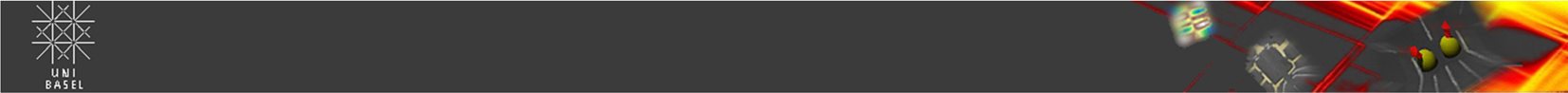 Motivation
Spin waves transmit information without displacing charge
Study highly correlated states (frac. QH, bilayer graphene)
Spin superfluidity in Canted Antiferromagnet (CAF)
Bose-Einstein condensate of magnons



Magnons are charge-neutral: challenging to detect and study
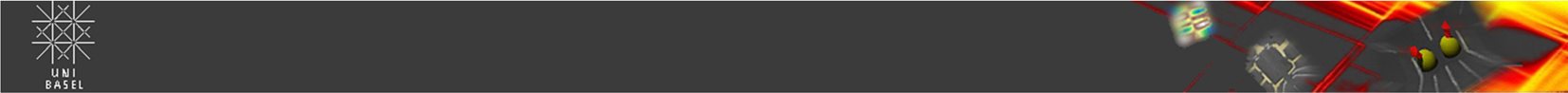 Device
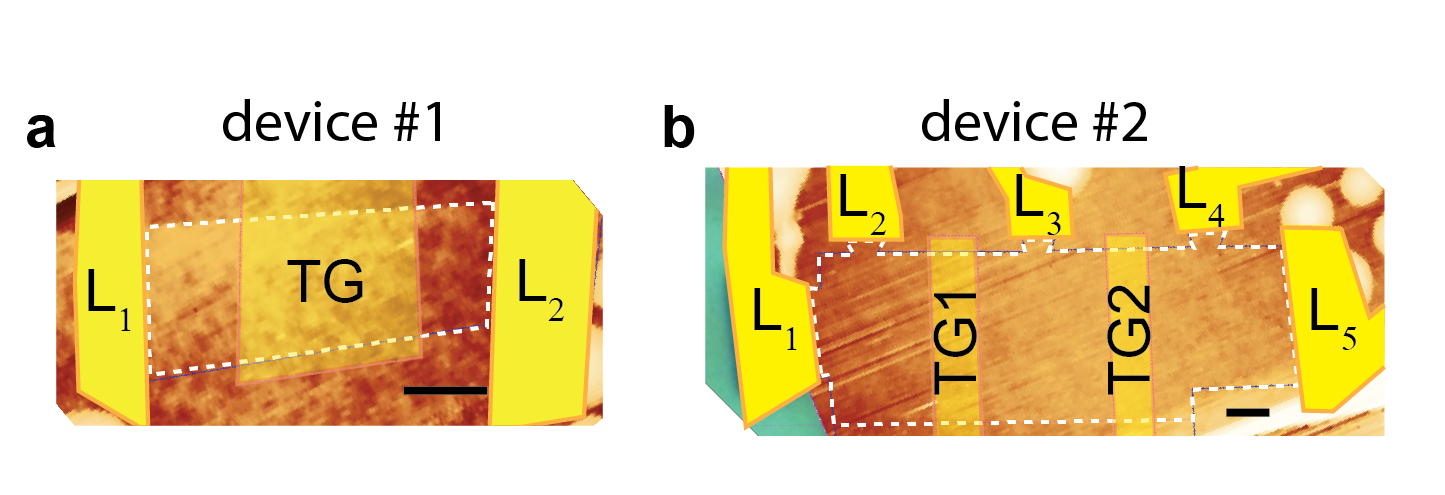 hBN/graphene/hBN
Scale bar: 1 µm
Dashed white lines: graphene flake
Solid yellow: leads (Ti/Au)
Transparent yellow: top gates
graphene (small SOI) -> long-lived spin waves
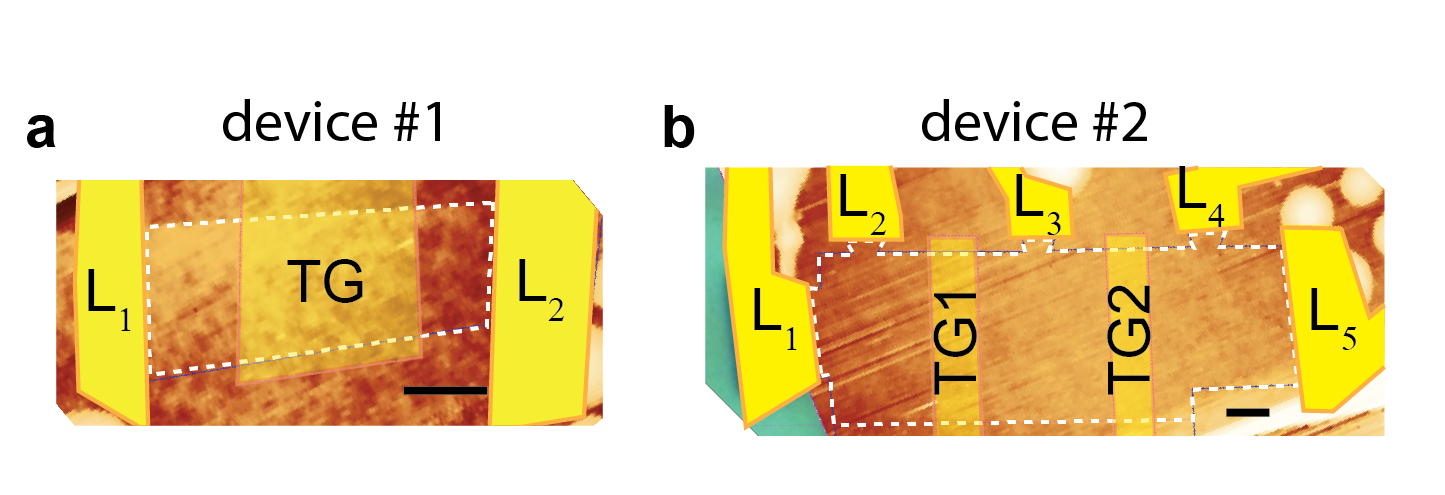 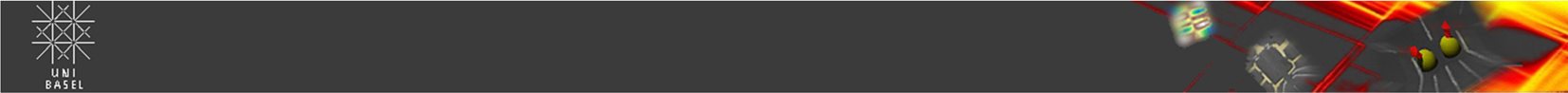 Spin wave generation
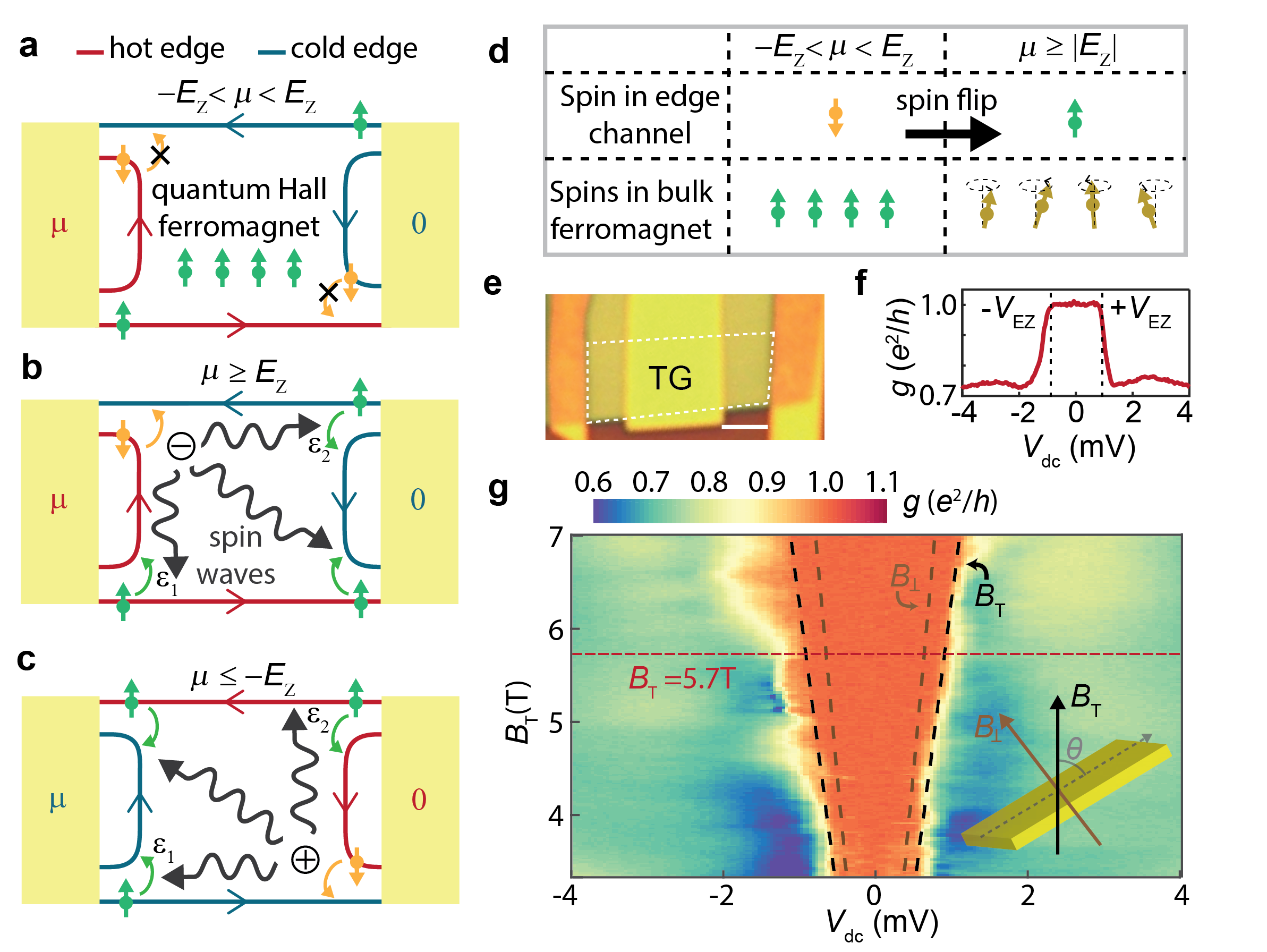 Bulk in tuned to ν = 1 (ferromagnetic)
Contact doping: additional edge states
Spin wave excitation energy: EZ=gµBB
µ = -eVdc

Reverse process affect conductance
             (redistribute chemical pot.)
Do not equilibrate
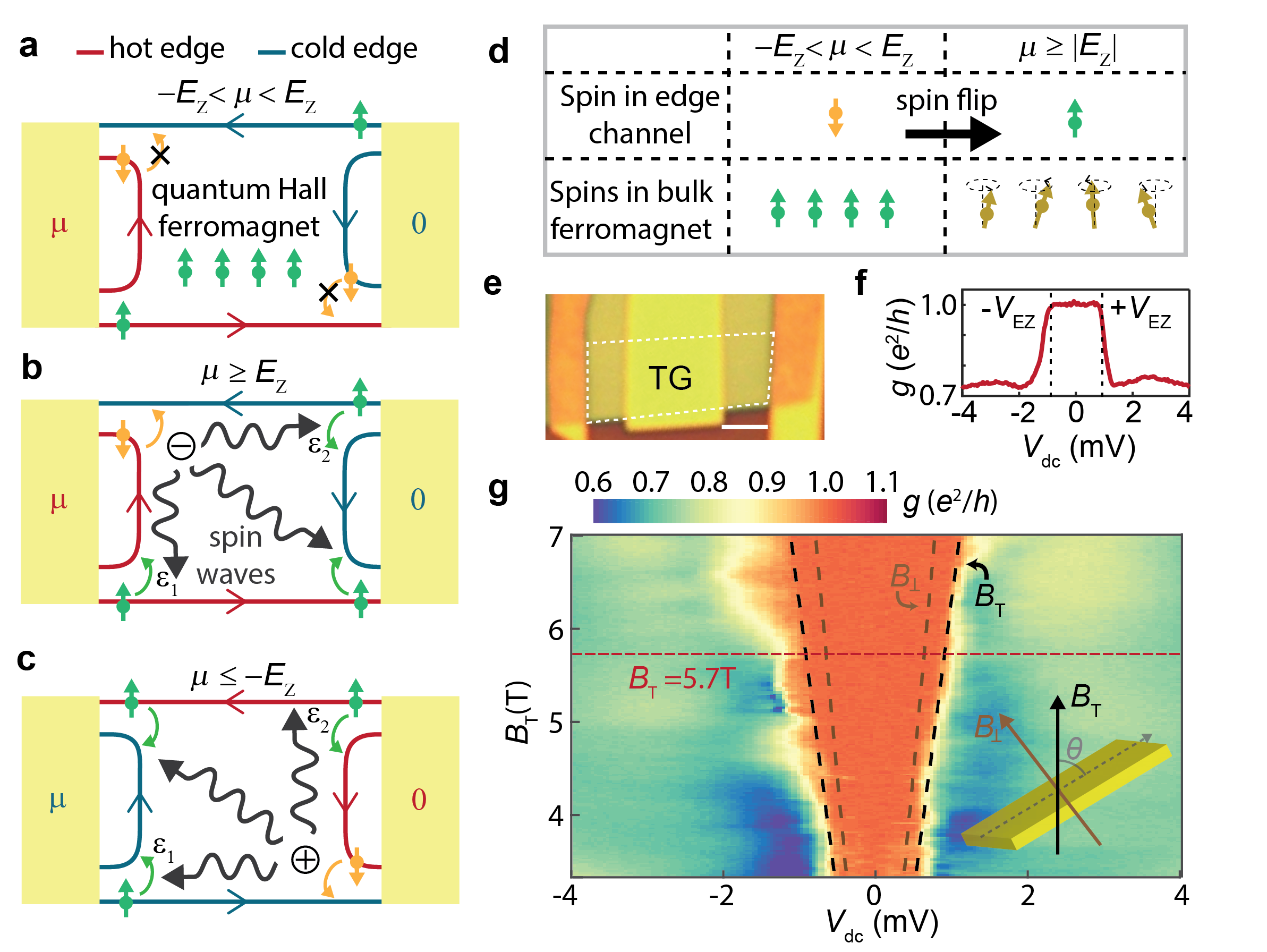 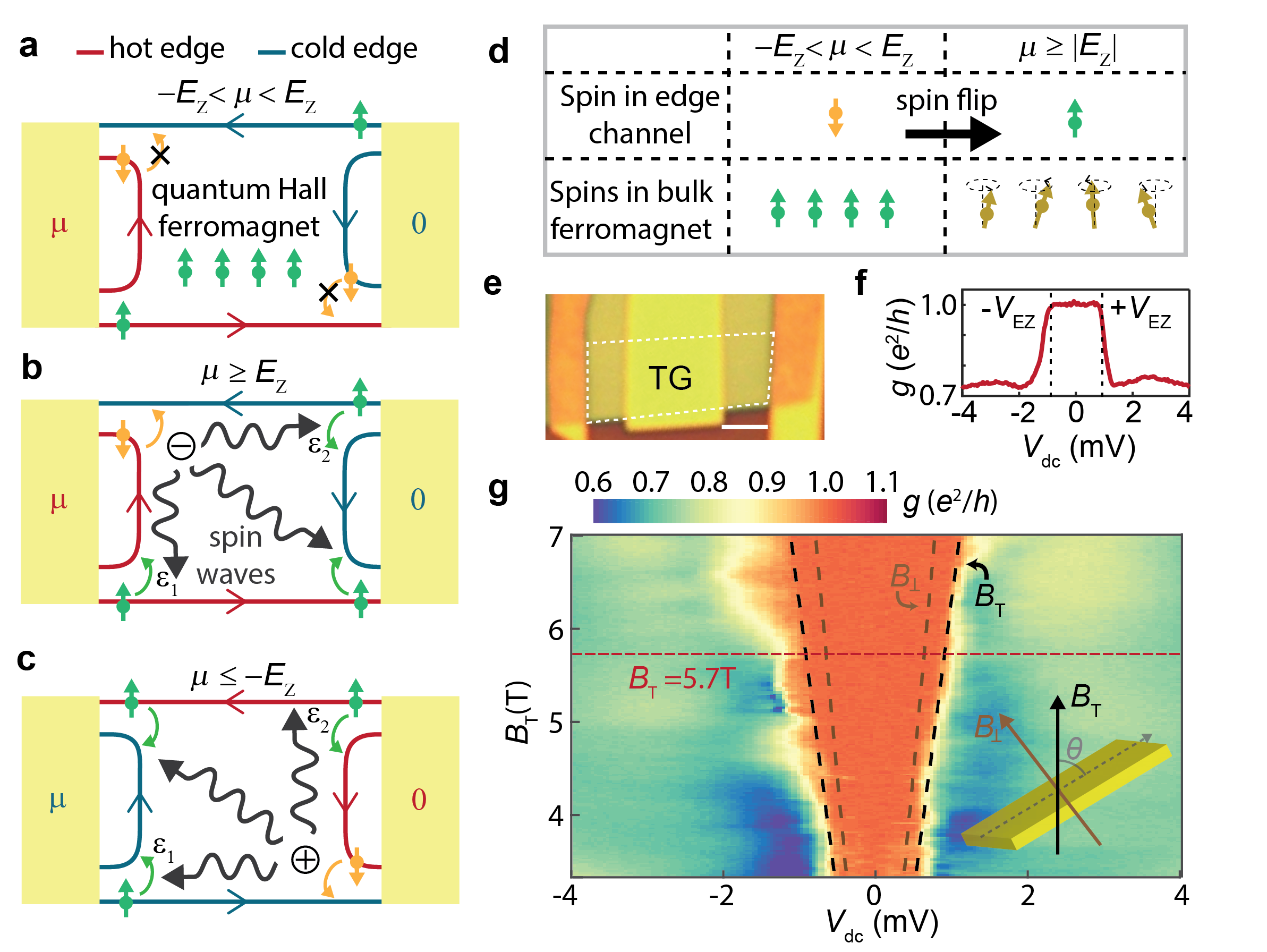 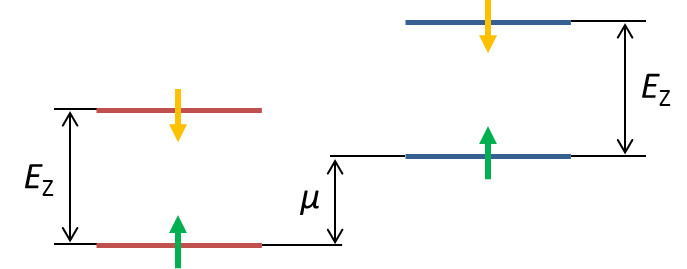 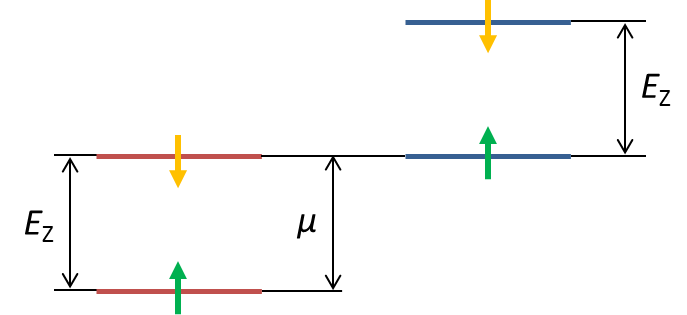 Equilibrate
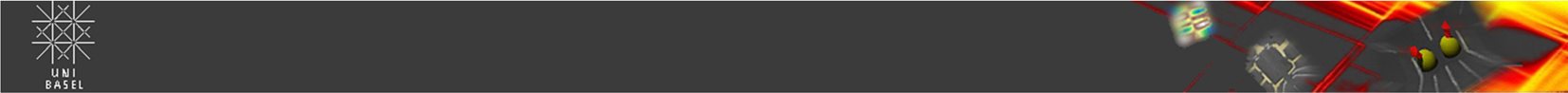 Verification using top gate
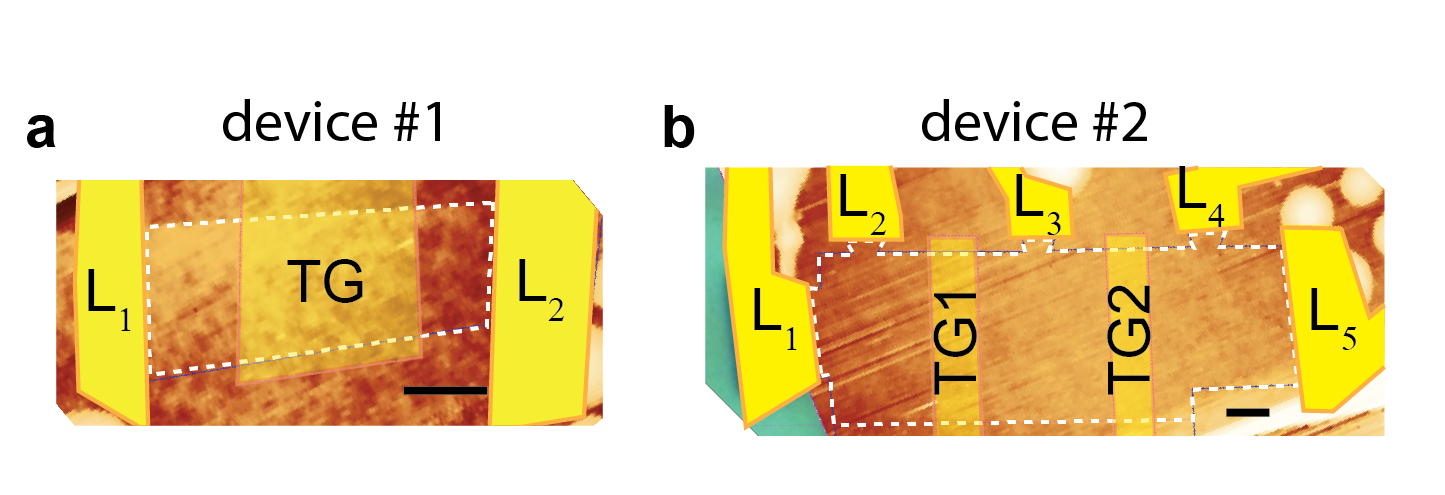 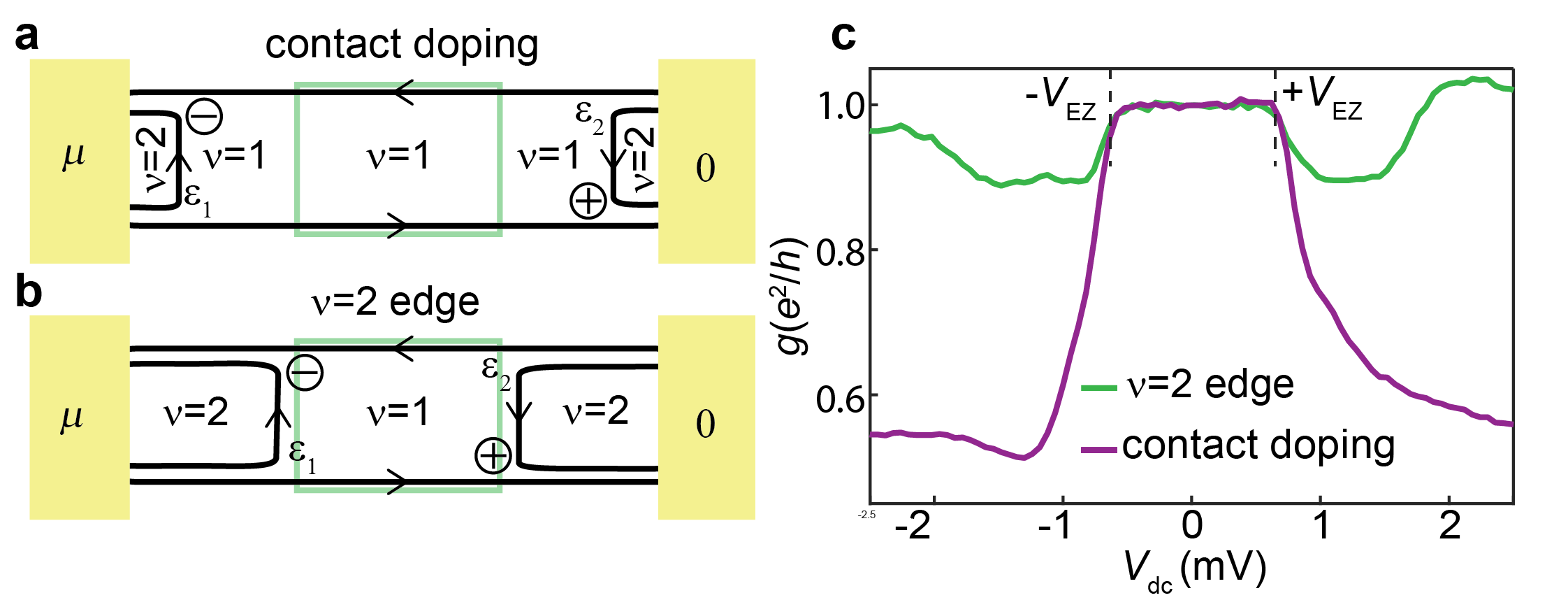 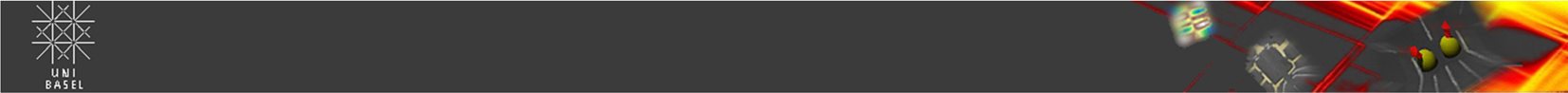 Tilted magnetic field
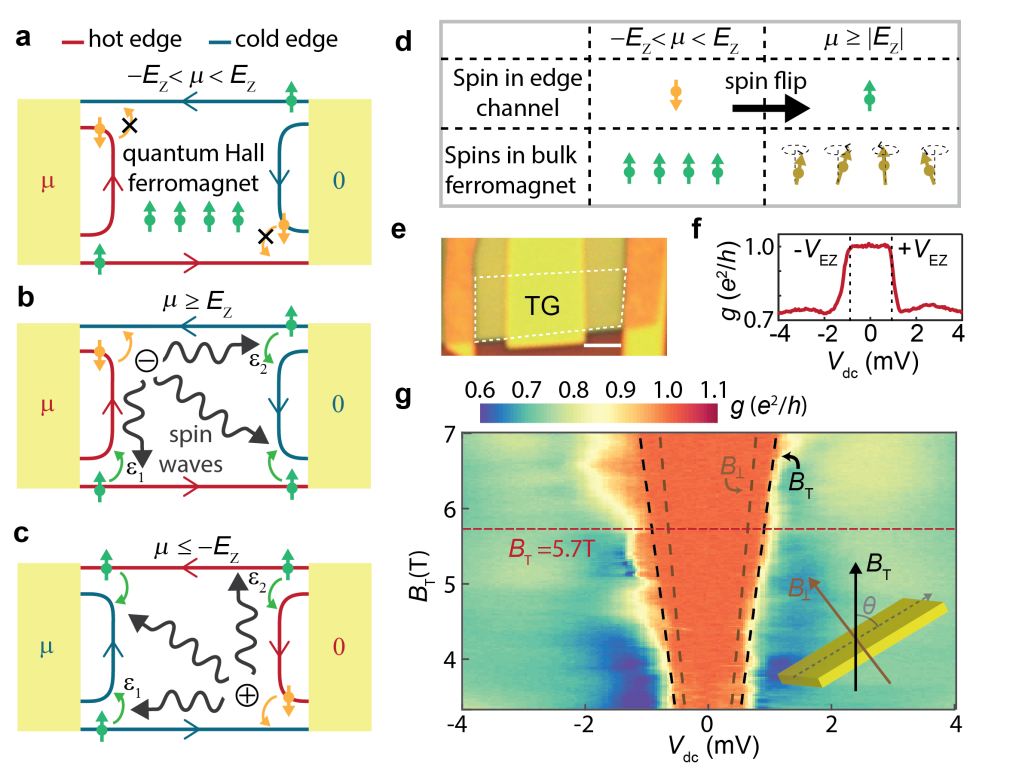 Relevant field:  total B 
	EZ = gµBB

Previous study: only depends on B⟘ (exchange gap excitations)
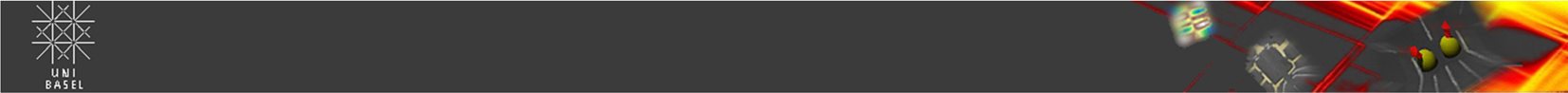 Two terminal conductance
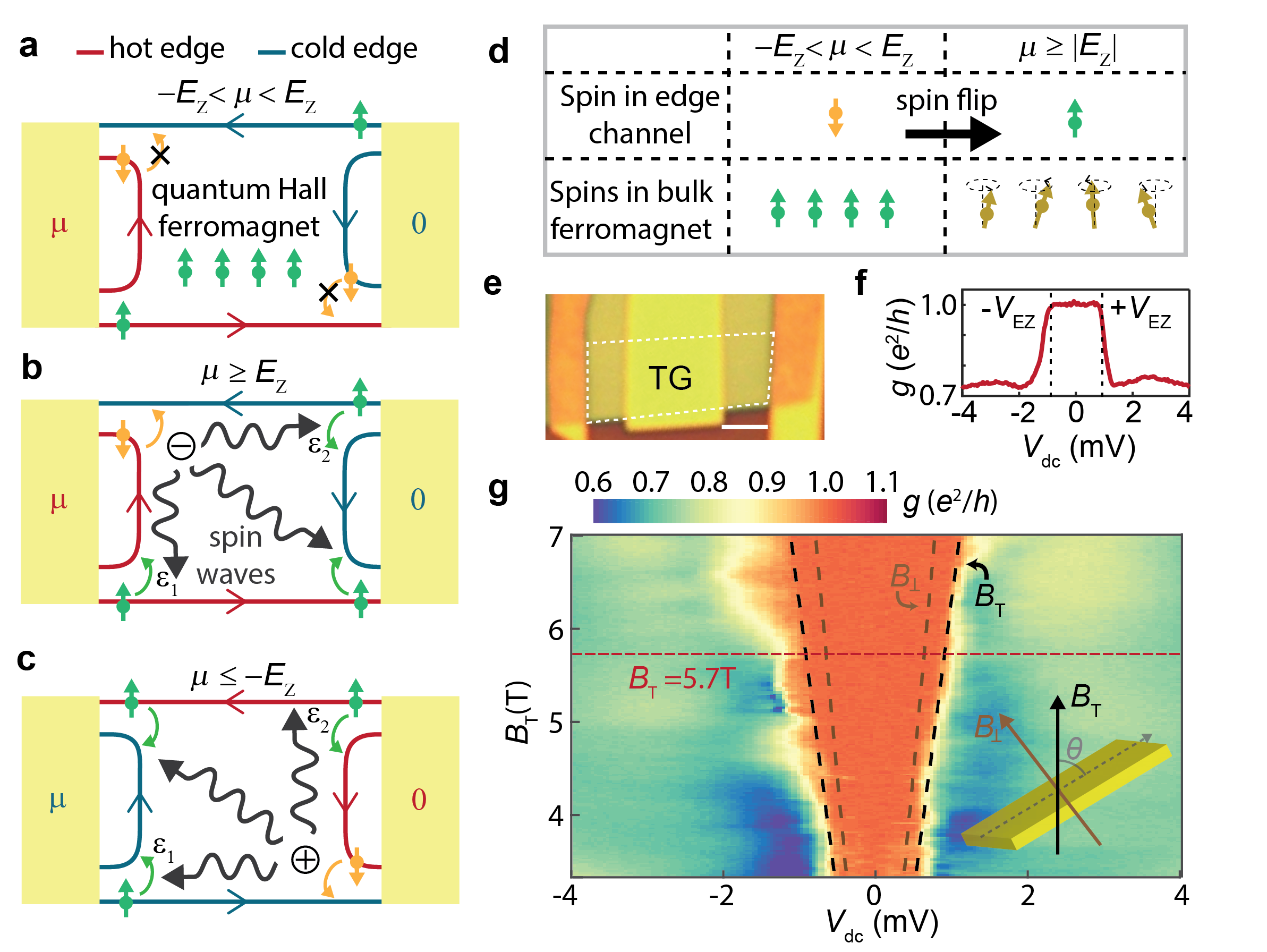 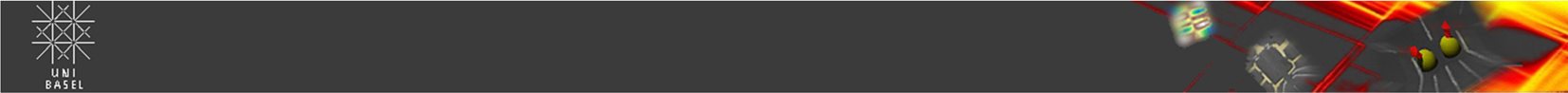 Relative magnon absorption
IP = - I/e
dI/dV = dIP/dµ
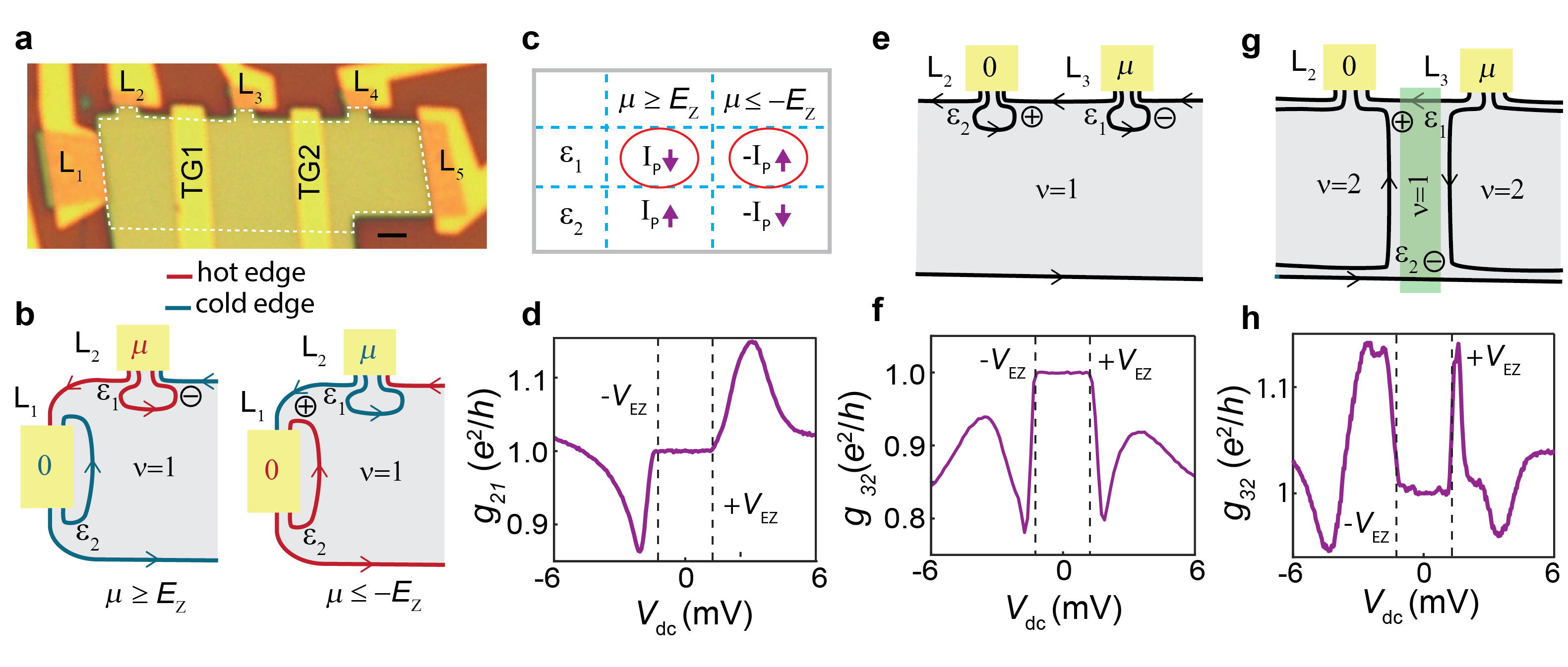 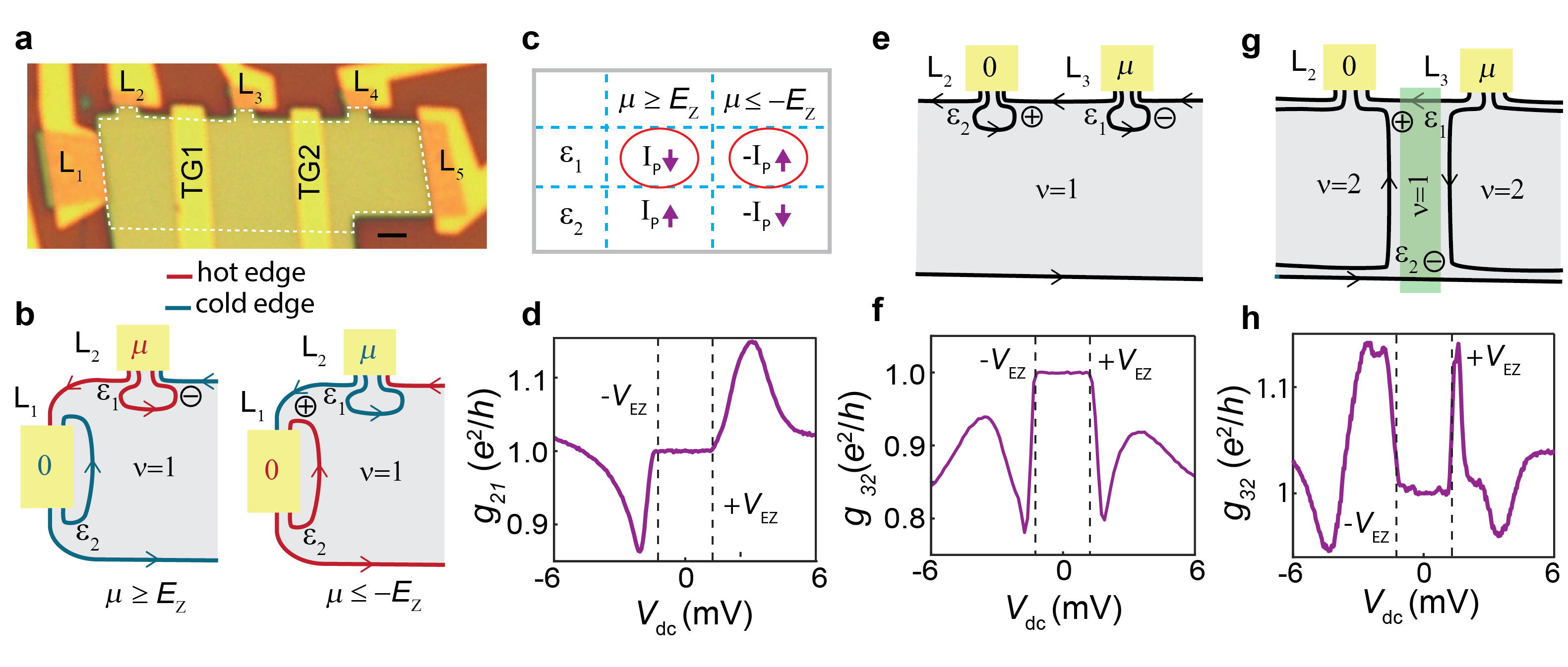 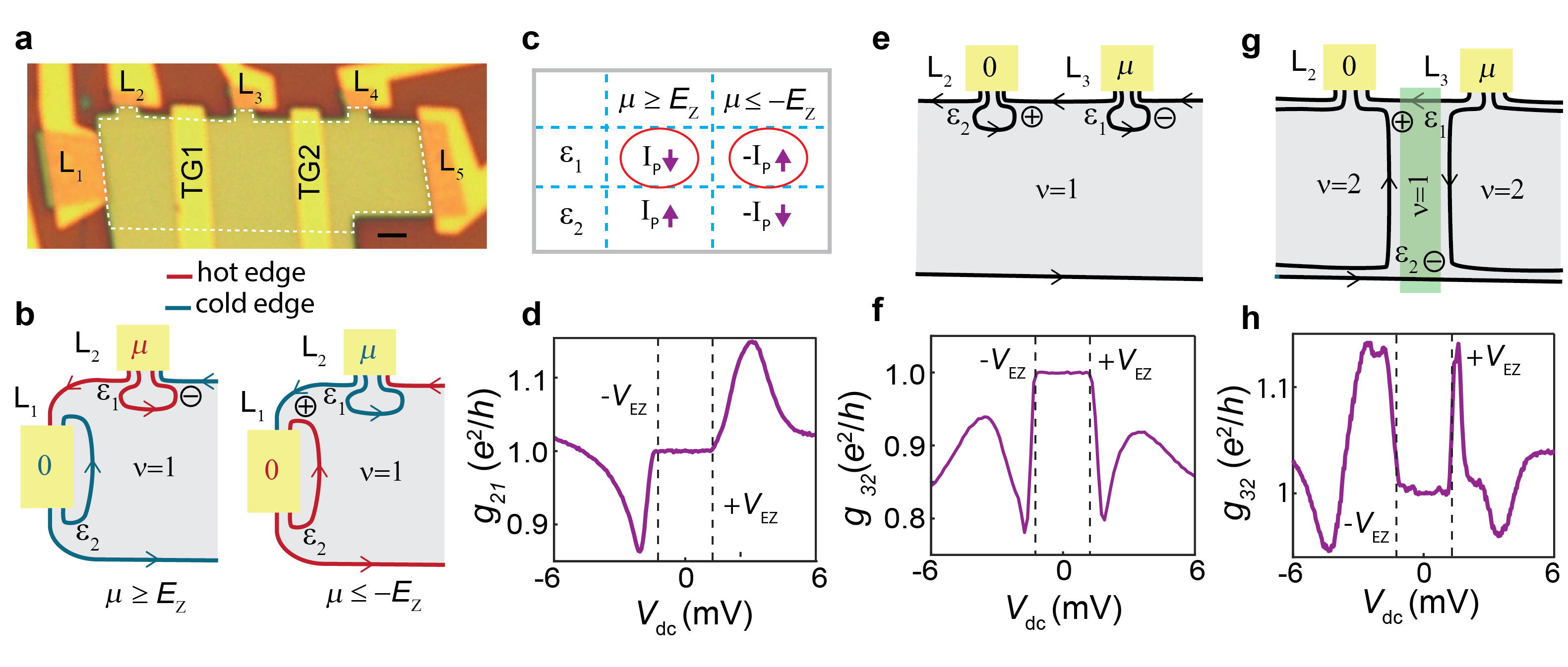 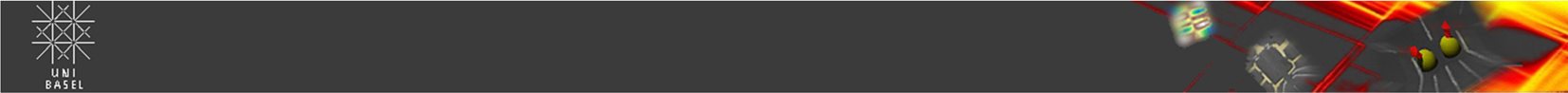 Non-local voltage signal
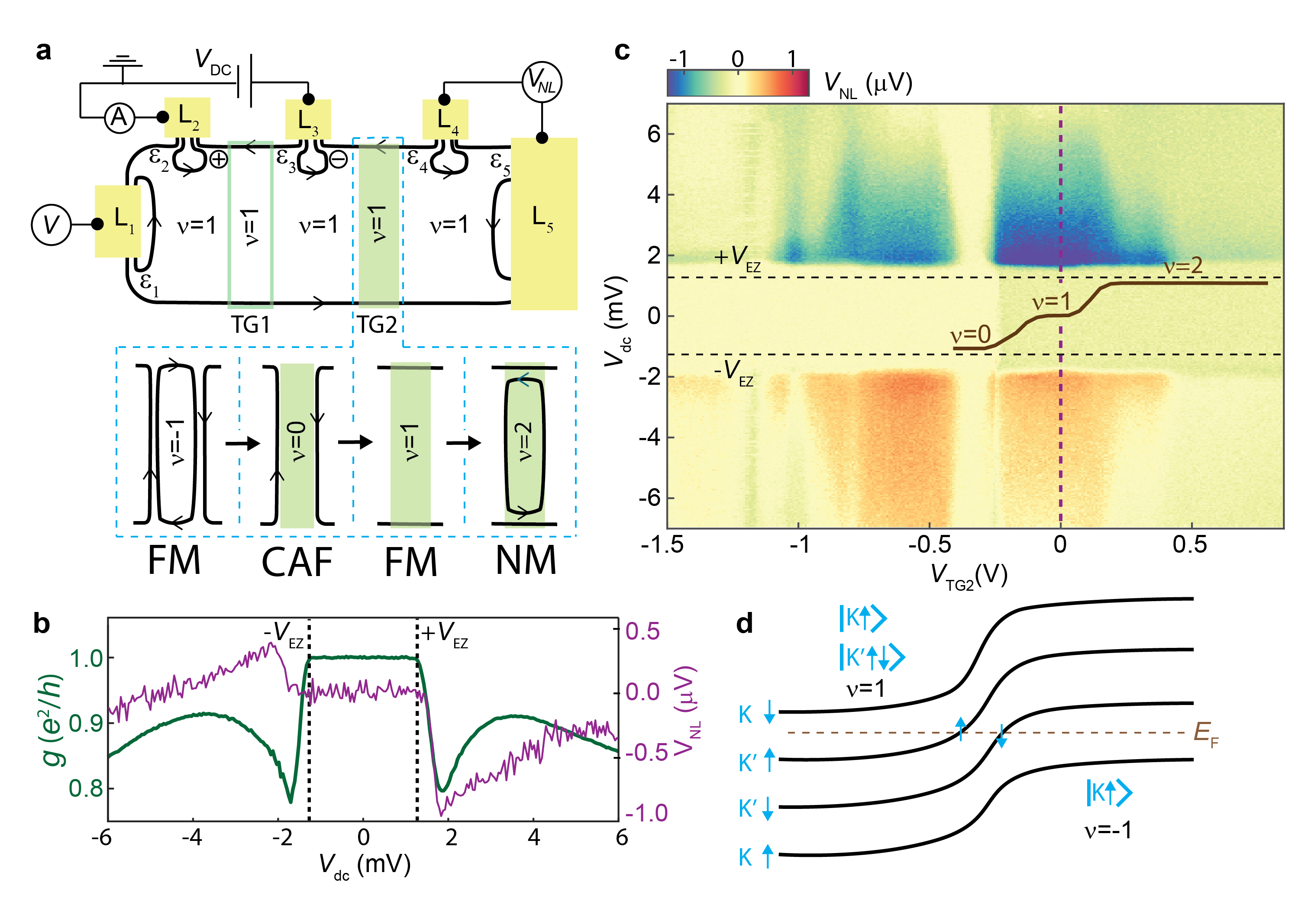 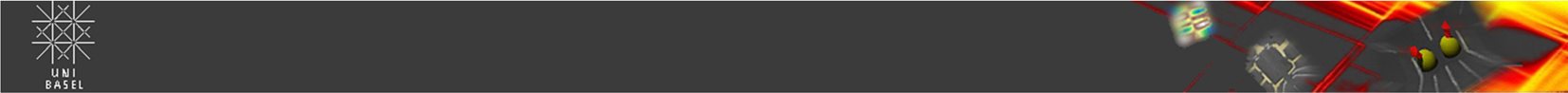 Conclusion
Magnon generation, propagation, detection
Unimpeded propagation through ν=0/ν=1 interface
Magnon propagation through insulating canted antiferromagnet
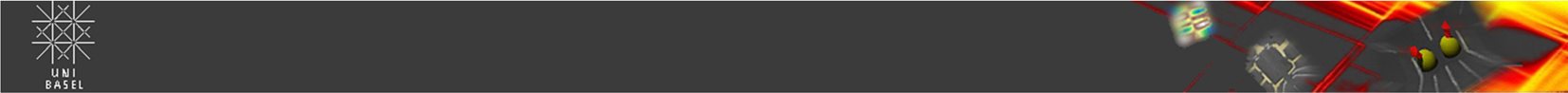 Magnons in quantum Hall ferromagnet
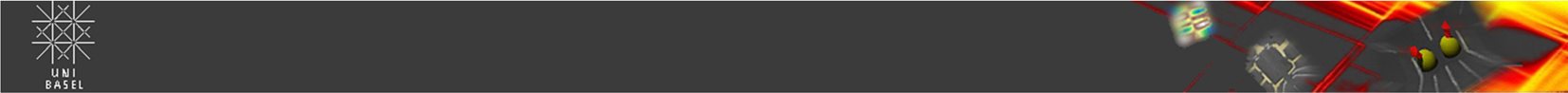 Non-local CAF
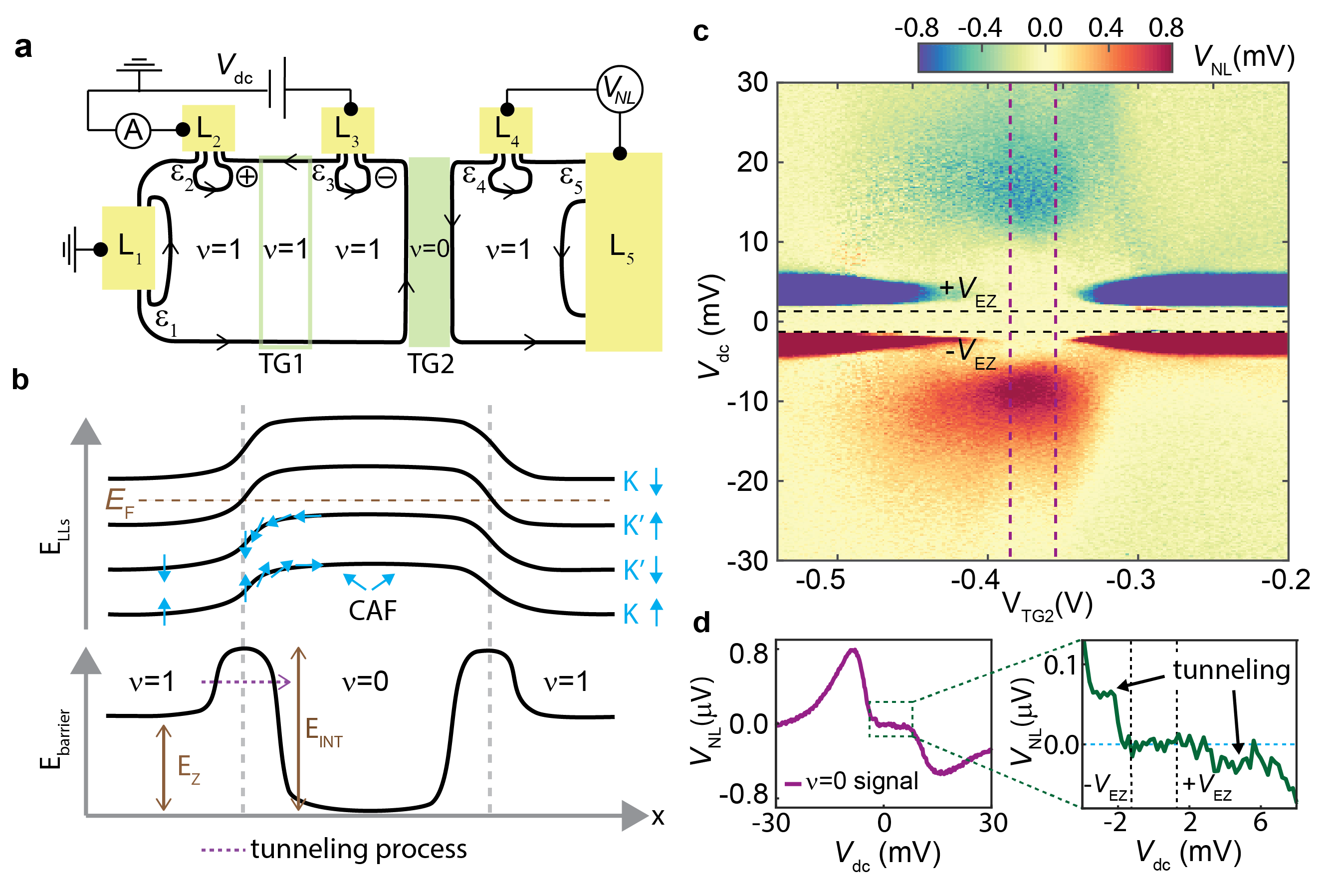